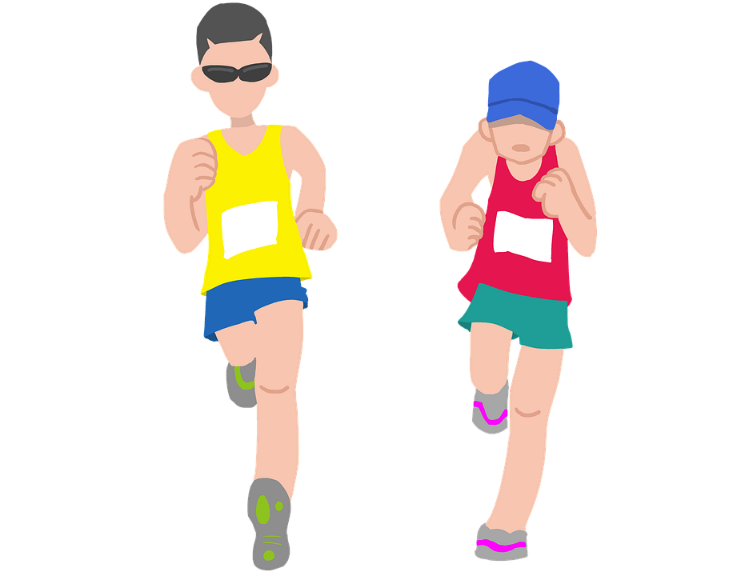 DG5 User Acceptance Testing (UAT) Stats
Tuesday, Sept. 7, 2021
DG5 College UAT testing activities
Overall Stats
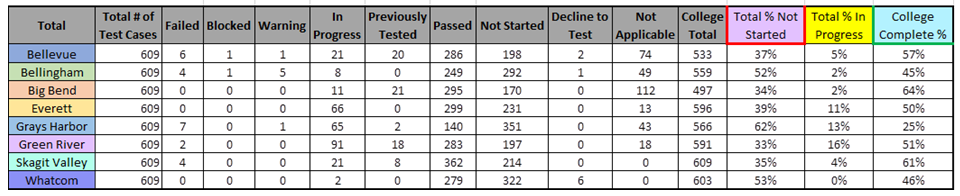 7/28/2021 through 8/23/2021 – Sprint 1 (ended)– Target 100%
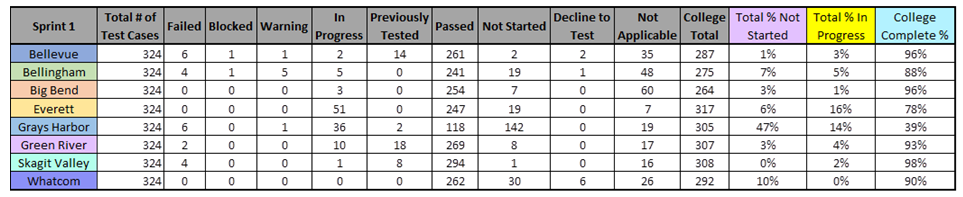 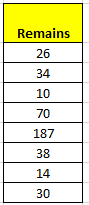 *Issues filed for ‘Failed’ test status are in “pending customer response” state awaiting to be placed in ‘In Progress’ status.
2
DG5 College UAT testing activities, sprint 2
8/30/2021 through 9/24/2021 – Sprint 2
Target as of last Friday  –  26%







Next week’s target – 47% 
Pace needed to make next target (# of daily passes):
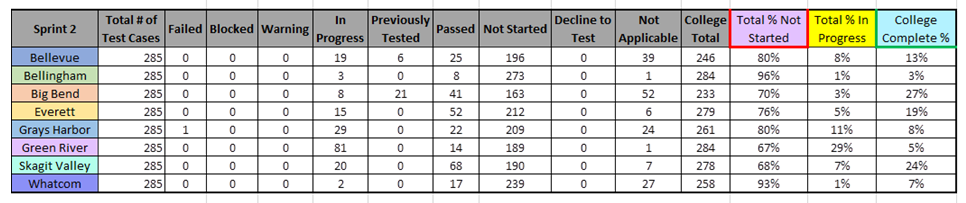 3